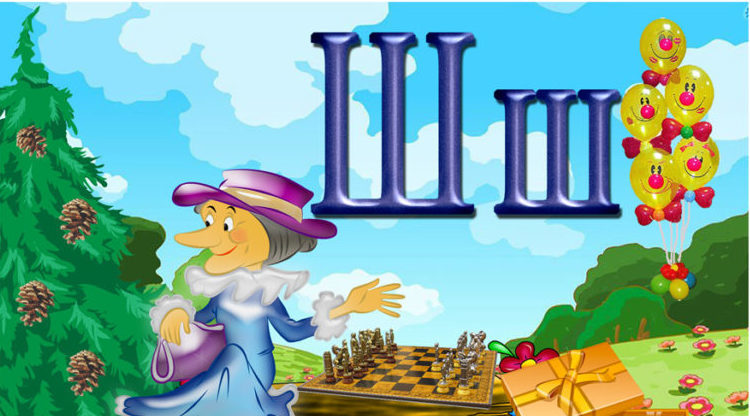 Помоги  змейке пробежать по дорожке.
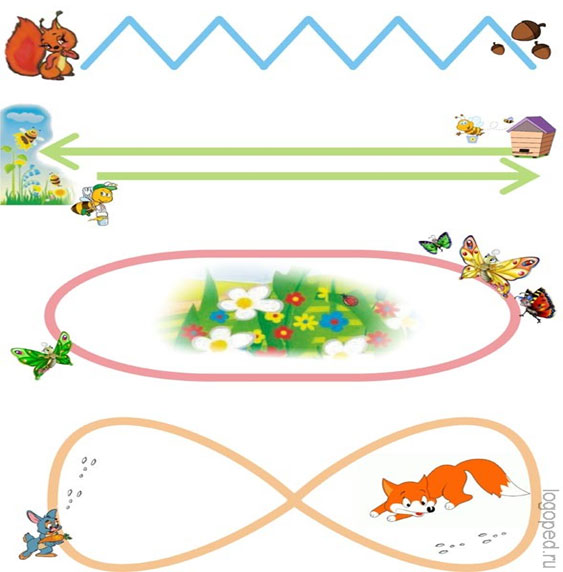 Повтори дорожку слогов и поиграй с пальчиками.
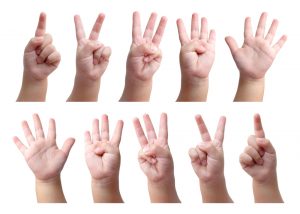 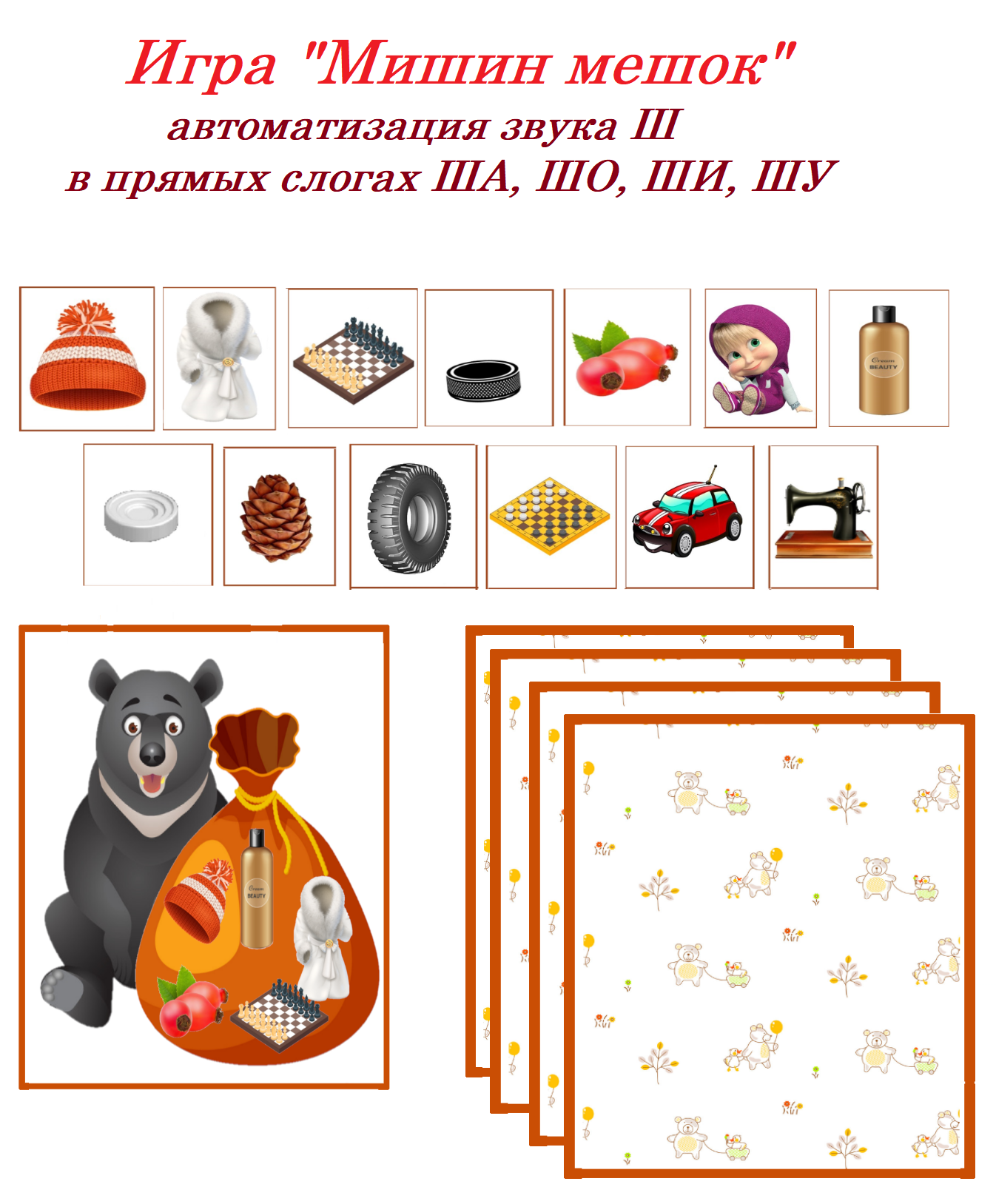 Найди место звука в слове.
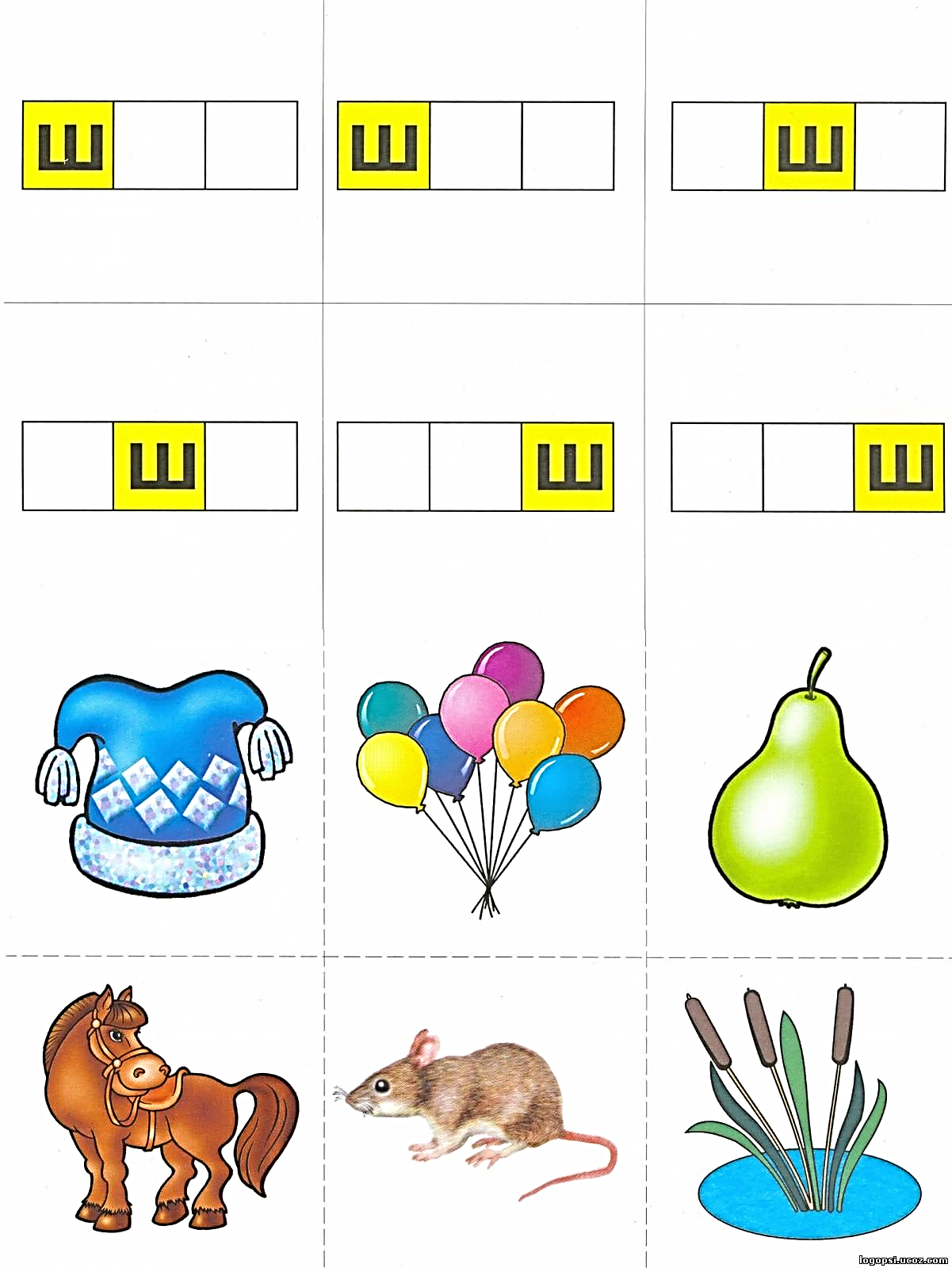 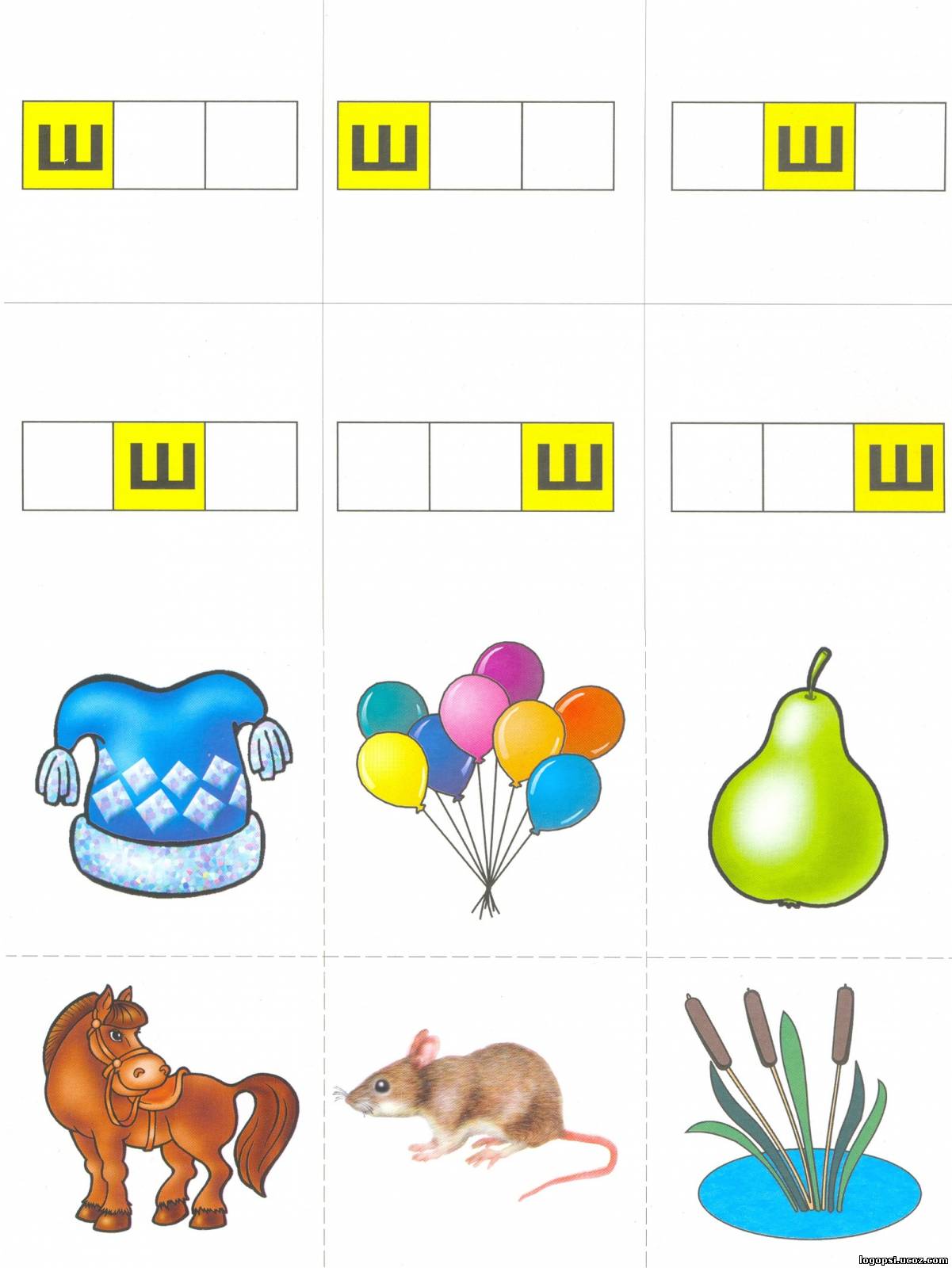 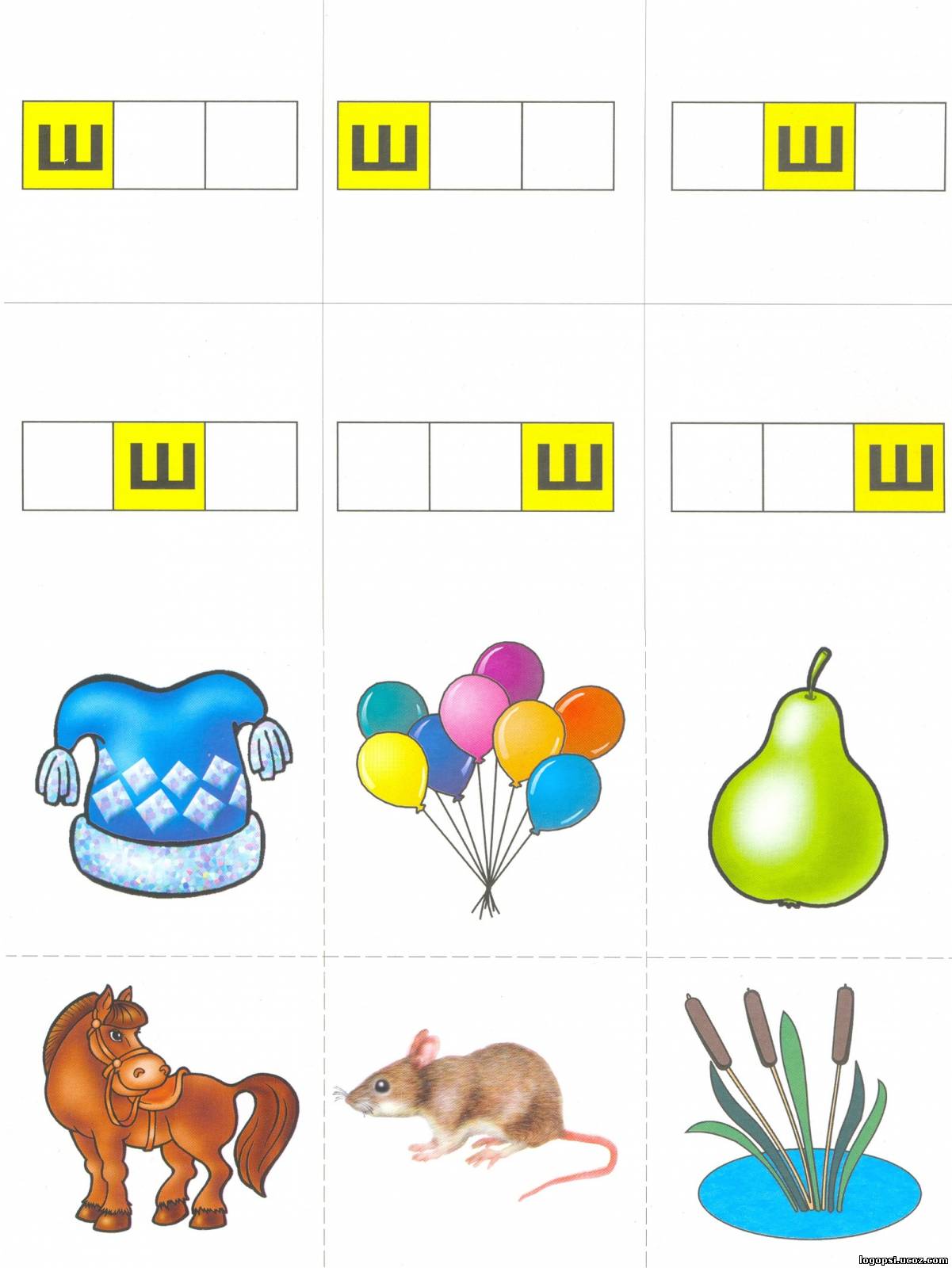 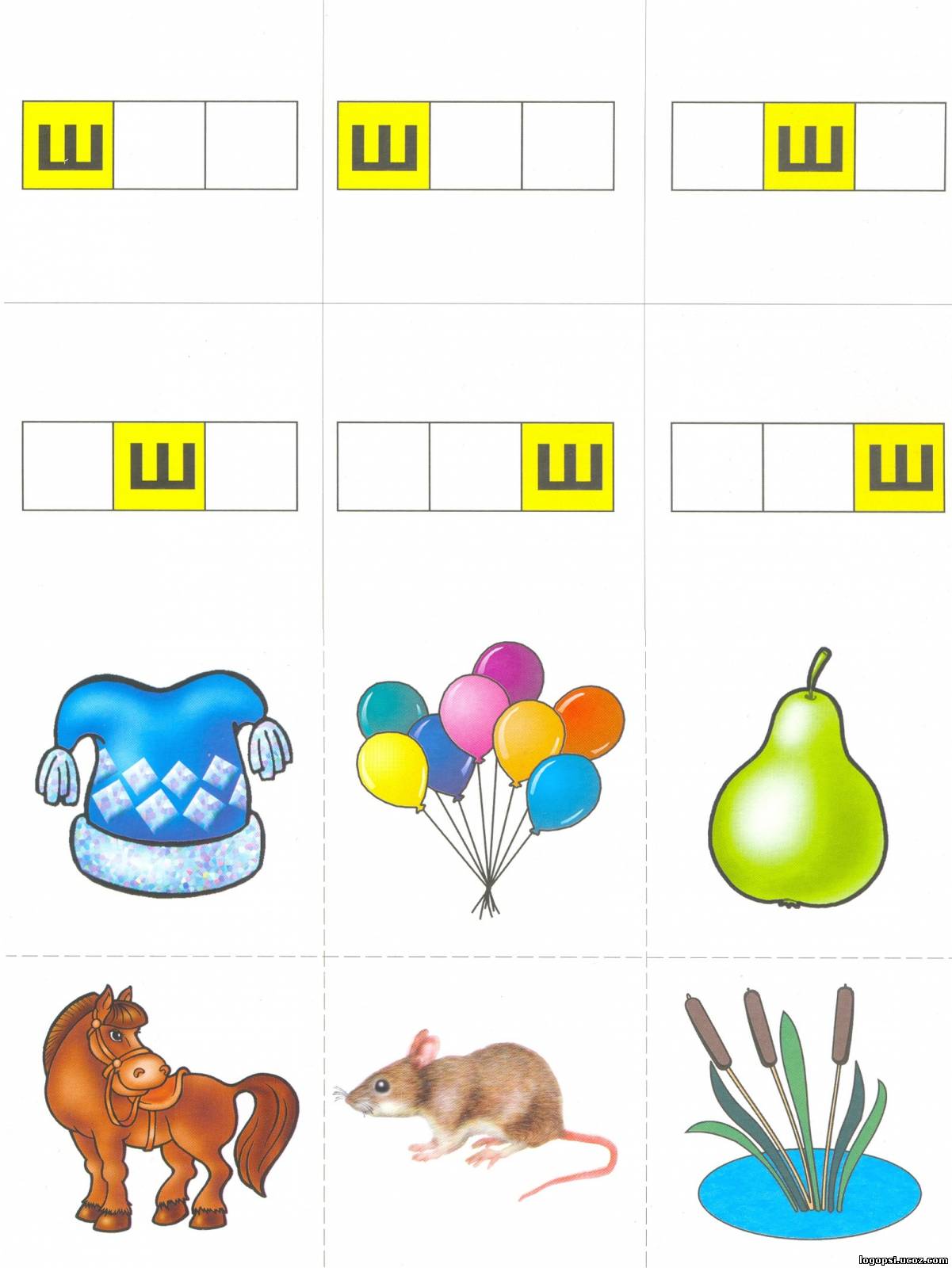 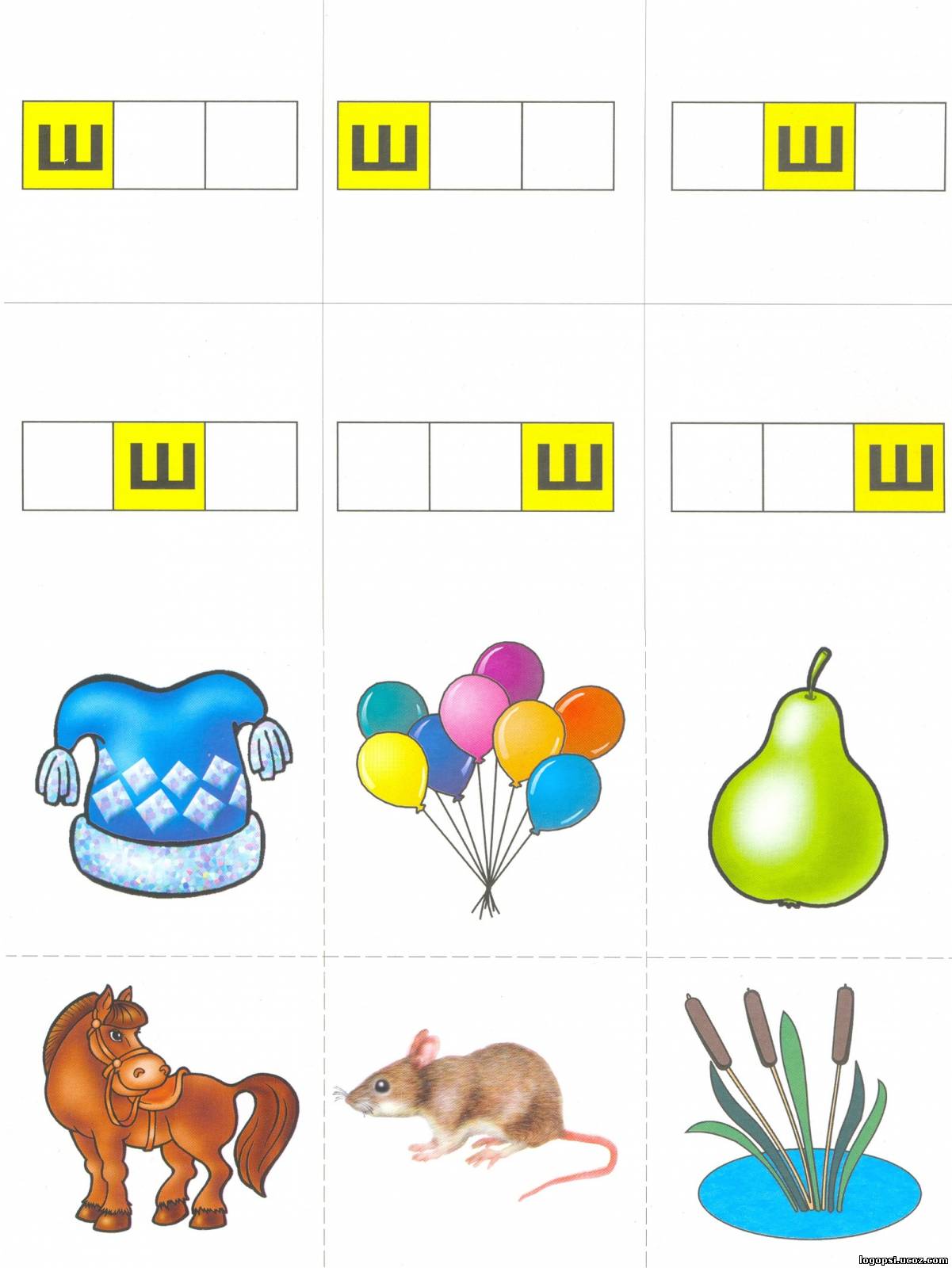 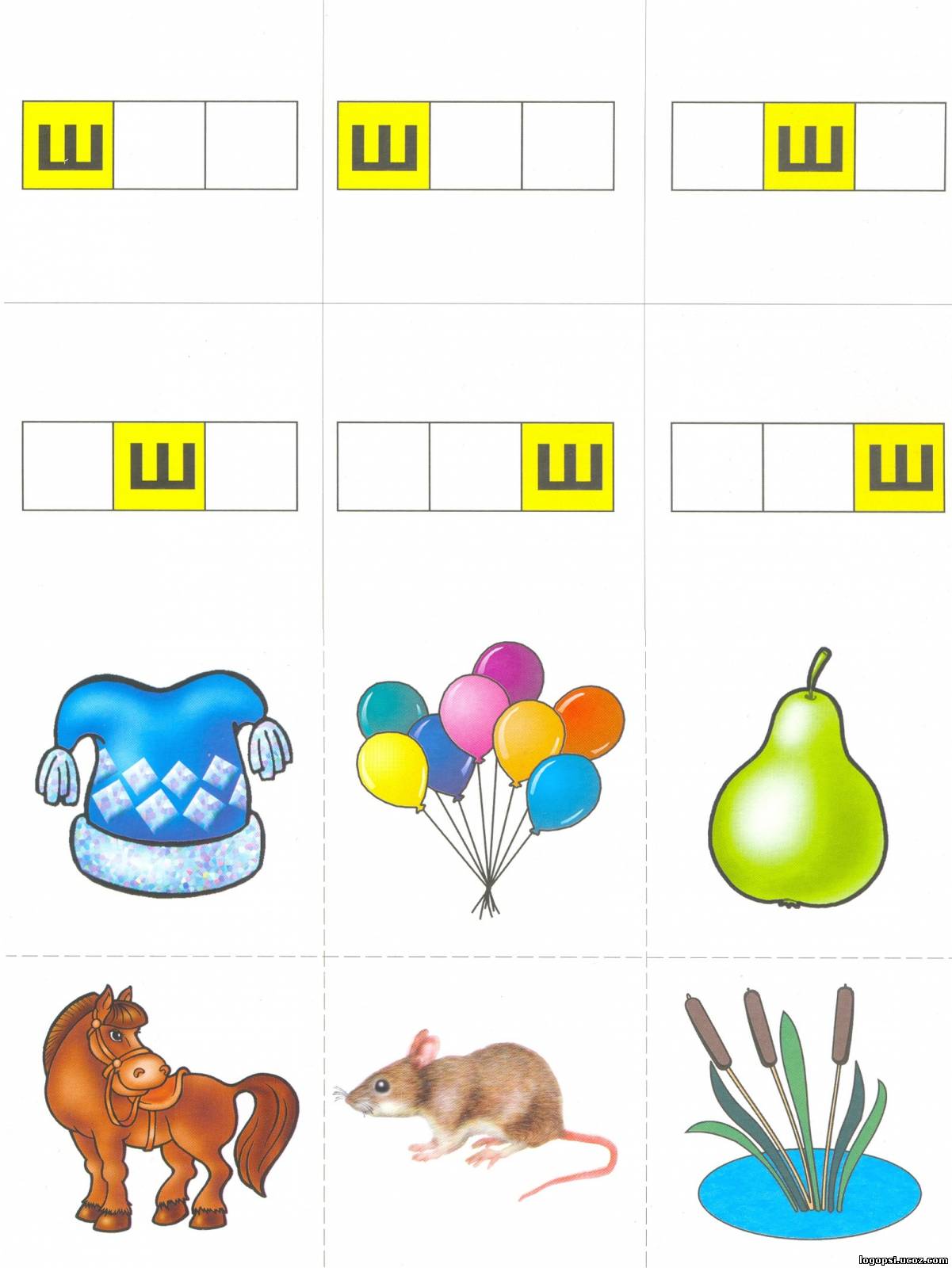 Пальчики по столу шагают  и слова повторяют.
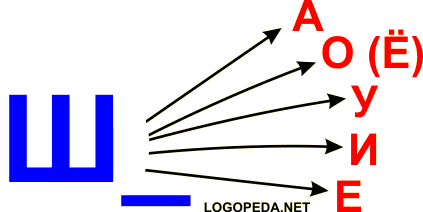 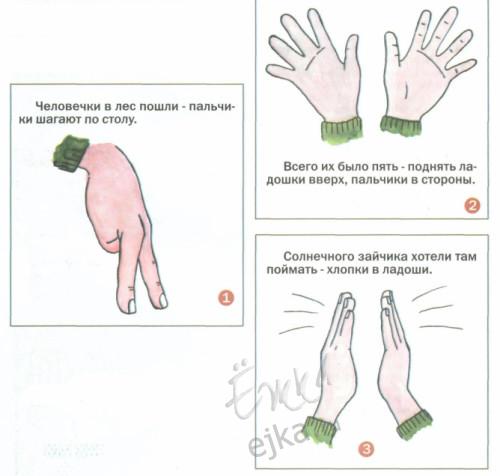 Мы с пальчиками играем  и слова повторяем.
В ладоши хлопаем и  слова проговариваем.
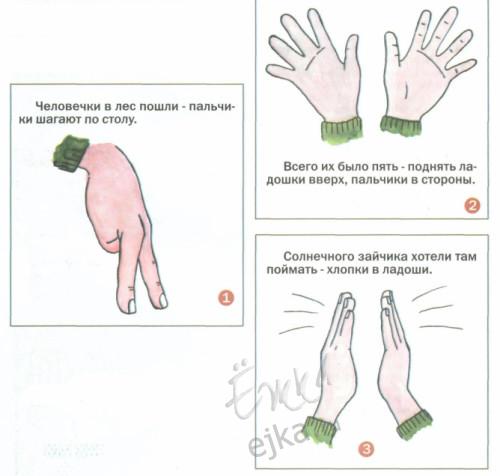 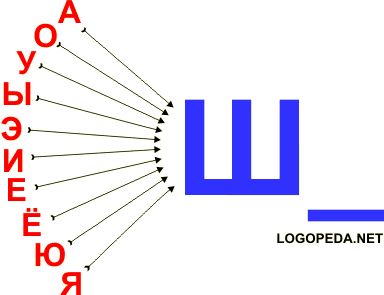 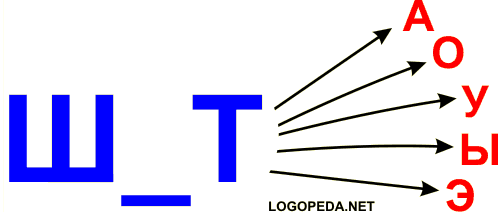 Помоги лягушке пройти по дорожке.
МОЛОДЕЦ!